Three Phase Motors
Topic 3: Testing Three Phase Motors
Assumed prior learning
05_01_00
05_01_02
05_02_01
[Speaker Notes: Note for navigation on site: 
This information needs to be taken into account and needs to stated on the LMS, perhaps as part of the introduction?]
Outcomes
By the end of this unit the learner will:
List the necessary three phase motor electrical tests
Perform continuity tests on three phase motors
Perform insulation resistance tests on three phase motors
Complete a motor test form with the results of electrical tests
Unit 2.2: Three Phase Motor Electrical Tests
Introduction
Three phase induction motors, especially squirrel cage motors, are tough…really tough!
This is one of the reasons why they are so widely used and can be used in some pretty harsh environments like mines and factories.
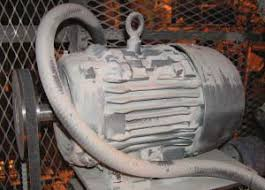 [Speaker Notes: Img01 = image of an induction motor in a real industrial setting e.g. https://encrypted-tbn0.gstatic.com/images?q=tbn:ANd9GcRUTKiDbgTaEgPU_xrZEqvsrHMZHHKtUoYzJbieDykYp3EiWepH]
Why test?
But nothing is perfect so all three phase induction motors need to be regularly maintained and tested. Here’s why.
Motors are often moved and reinstalled which means lifting, handling and transporting.
1
There are moving and electrical parts which can wear out.
2
Maintenance helps keep the motor running correctly and efficiently
3
Faulty motors are unsafe and some faults can lead to injury or death.
4
[Speaker Notes: Reveal full point on clicking each number. Use a device to indicate to learners that they need to click number 1 to start with.]
Introduction
[Img2] You work in a food processing plant and receive a call that one of the motors which drives a conveyor belt is not working. Your job is to test this three phase motor and see if you can figure out what is wrong with it.
[Speaker Notes: Replace with a cartoon strip or series of images with descriptions]
Safety first
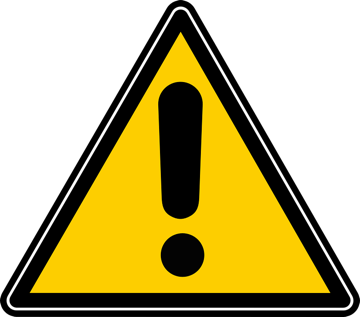 When you work with motors you must put your safety and the safety of others first. You must complete the necessary Hazard Identification and Control (HIAC) Form.
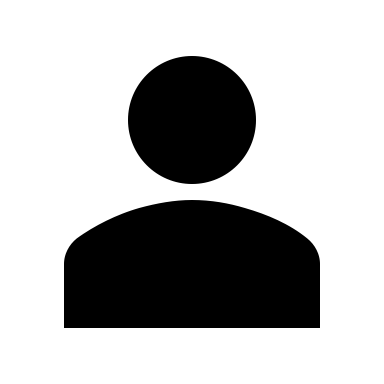 Need help with HIACs? Click the button to go to Topic X in The World of an Electrician
Get help with HIAC Forms
[Speaker Notes: Img02 = https://cdn.pixabay.com/photo/2014/04/02/10/38/sign-304093_960_720.png

Button 01 = direct learner to Topic X in Course 0]
Potential Hazards
Here are some of the potential hazards you should look out for:
Vehicles, traffic or mobile equipment
Working at heights above 2m
Lifting and material handling
Hazardous Materials or Waste
Electricity, machinery, stored energy or machine isolation
Work with Oxy-fuel gas mixtures
[Speaker Notes: Present boxes with just a representative icon in each circle. On click/touch, reveal the full statement.

Display small animations to indicate that boxes can be clicked/touched]
What are the Potential Hazards?
You need to test a three phase AC motor.
It operates a 30m long conveyor belt
The motor is mounted on a bracket at one end of the conveyor belt.
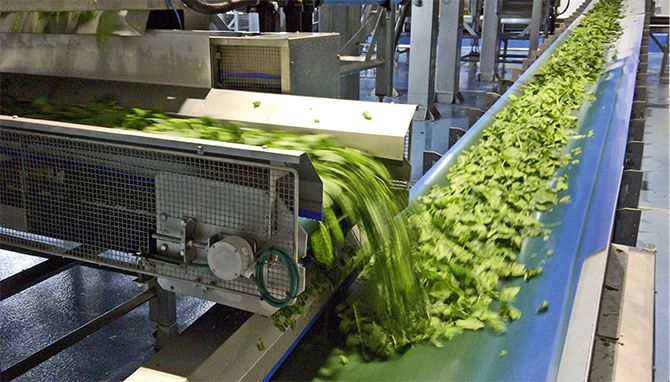 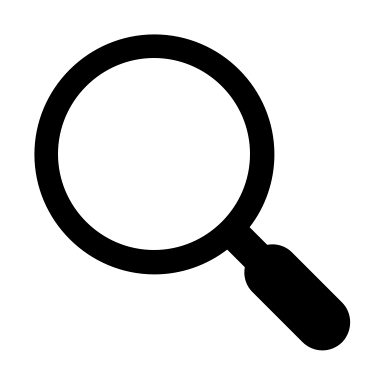 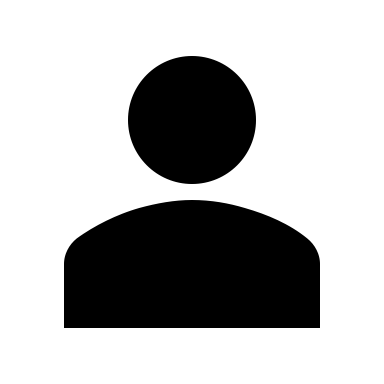 Identify all the hazards that are present.
Identify the hazards
[Speaker Notes: Img03 = image of a motor driving a conveyor belt in a food factory e.g. https://3l4sbp4ao2771ln0f54chhvm-wpengine.netdna-ssl.com/wp-content/uploads/2017/01/00-Interroll-application-example-for-food.jpg

Suppress global navigation – only way forward is Button 01

Button 01 = link to next slide

Focus on the image with additional text as support]
Potential Hazards
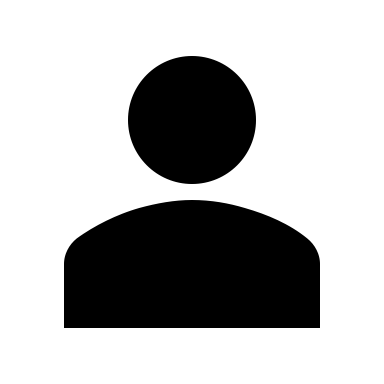 Which hazards apply to this situation? Drag them onto the picture.
Img03
Vehicles, traffic or mobile equipment
Hazardous Materials or Waste
Working at heights above 2m
Lifting and material handling
Electricity, machinery, stored energy or machine isolation
Work with Oxy-fuel gas mixtures
Check
[Speaker Notes: Drag and drop activity.

Correct answer is “mobile equipment, electricity”

Button 01 = on click/touch check answers and provide feedback as follows:

Correct – Well done. You correctly identified all the potential hazards. Because you are working near a vehicle entrance there are very likely to be vehicles coming and going. The door is 2,5m high so you will be working at a height above 2m. There is definitely electricity, machinery and stored energy involved.
Incorrect – That is not quite right. Because you are working near a vehicle entrance there are very likely to be vehicles coming and going. The door is 2,5m high so you will be working at a height above 2m. There is definitely electricity, machinery and stored energy involved.]
Stop and Check?
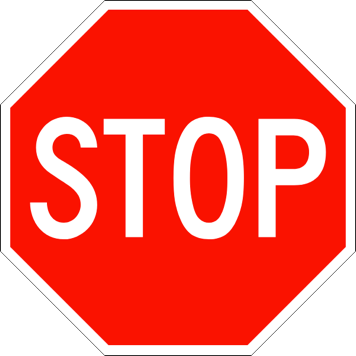 Because there are some potential hazards associated with this job, you need to check that all the necessary safety controls related to these hazards are in place.
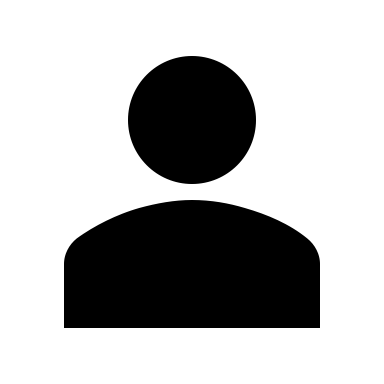 If you are not sure what these safety controls are, you should stop this unit and refer back to Topic X in The World of an Electrician before continuing.
Learn about Safety Controls
[Speaker Notes: Img04 = https://upload.wikimedia.org/wikipedia/commons/9/9d/Stop_sign_light_red.svg

Button 01 = direct learner to Topic X in Course 0]
Before We Begin
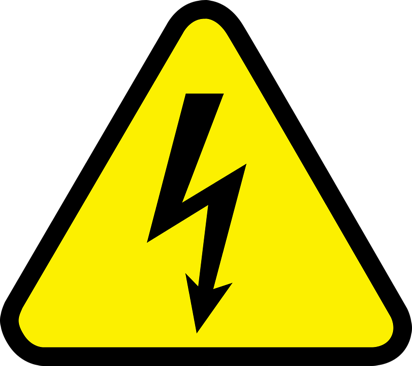 Before you do any electrical tests, you must make sure that you have isolated and locked out the supply to the motor.
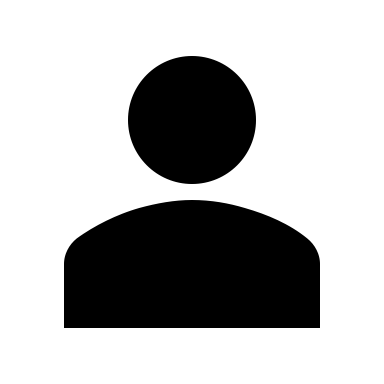 Make sure you know how to do this by referring to Topic X in The World of An Electrician.
Learn about Isolating and Lock-Out Procedures
[Speaker Notes: Img05 = https://cdn.pixabay.com/photo/2016/07/01/22/38/industrial-safety-1492062_960_720.png

Button 01 = direct learner to Topic X in Course 0]
Be Prepared
Check you multimeter
1
Once you have
Identified all potential hazards
Made sure the necessary safety controls are in place
Isolated and locked out the motor, you can prepare to start your tests.
Open the terminal box
2
Remove the bridge pieces
3
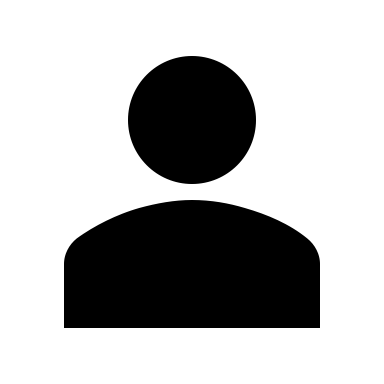 Click on each box to learn more.
[Speaker Notes: Present the following details on click/touch of each box. Present details in a popup window with a clear close button.

1 = Make sure your multimeter is working properly. If the batteries need replacing, replace them.
2 = See slide 15
3 = See slide 16]
Open the Terminal Box
You do not need to open up the motor to test it. You can access all the motor’s electrical components and terminals from inside the terminal box.
Img06
Img07
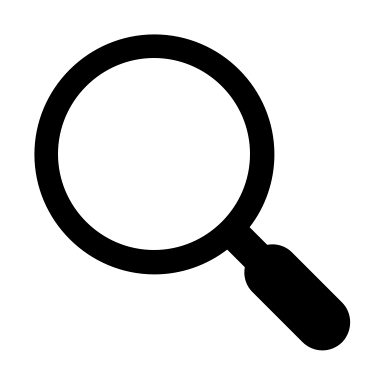 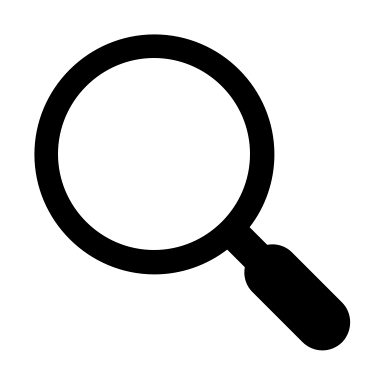 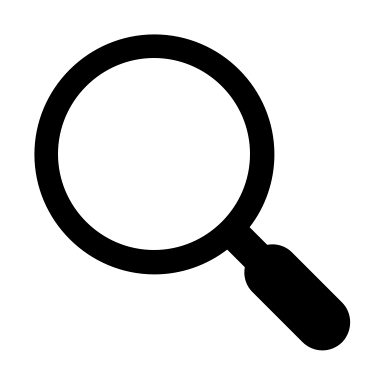 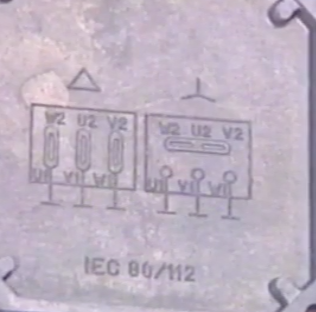 Look out for a  wiring diagram on the inside of the terminal box cover showing how everything is connected to the terminal block
[Speaker Notes: Img06 = photograph of someone unscrewing the terminal box with a screwdriver
Img07 = photograph of the inside of the terminal box with the terminal block labelled
Img08 = photograph of a terminal block diagram on the inside of a terminal box lid

Provide option to view all images full screen.]
Remove the Bridge Pieces
Img09
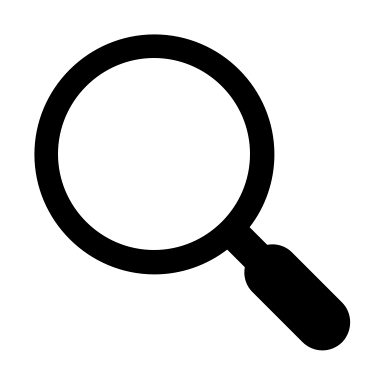 You might see some of the terminals connected or bridged with strips of metal. These allow you to control the direction of the motor.
If you see bridge pieces, disconnect them.
Img10
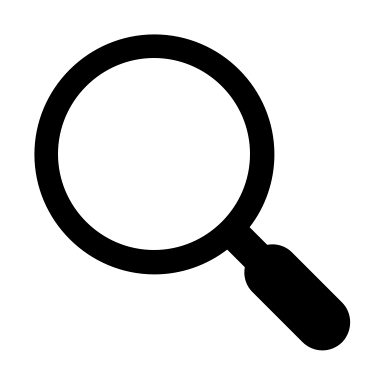 [Speaker Notes: Img09 = photograph of a terminal block with a bridge piece
Img10 = photograph of someone unscrewing the terminal connections to remove the bridge piece

Provide option to view all image full screen.]
A Note on Wiring Diagrams
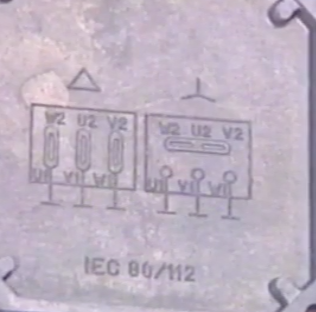 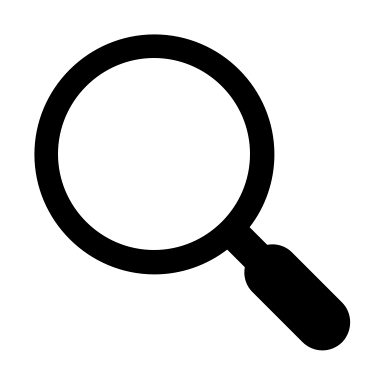 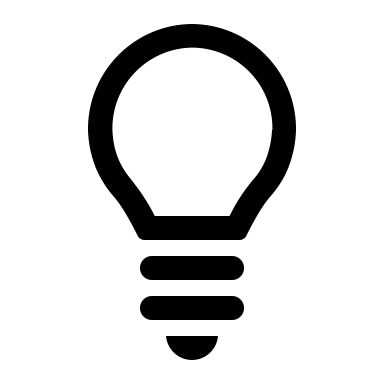 The names that different manufacturers give to each terminal may differ but U1, V1, W1, U2, V2 and W2 are quite common.

The wiring diagram gives details about how to wire the motor including where to place the bridge pieces in order to control its direction and how to wire it in star or delta configuration
[Speaker Notes: Img08 = photograph of a terminal block diagram on the inside of a terminal box lid

Provide option to view all image full screen.]
Types of Electrical Tests
There are basically three types of electrical tests that you need to be able to do on three phase AC motors.
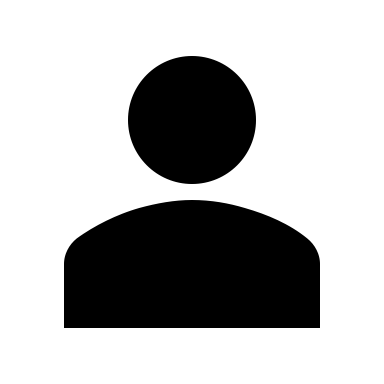 Click on each box to find out more.
Insulation resistance between conductors
Continuity
Insulation resistance between conductors and earth
[Speaker Notes: Present the following details on click/touch of each box. Present details in a popup window with a clear close button.

Continuity – These test if there is a complete path through the stator phase windings for current to flow. We check that there are no breaks in the windings by measuring the ohmic resistance of the windings.
Insulation resistance between conductors and earth – These test that there are no short circuits between the windings and the motor frame.
Insulation resistance between conductors – These test that the insulation between the different windings in intact and that there are no short circuits between windings due to worn insulation.]
Continuity Tests
Now you are ready to start with the continuity tests.
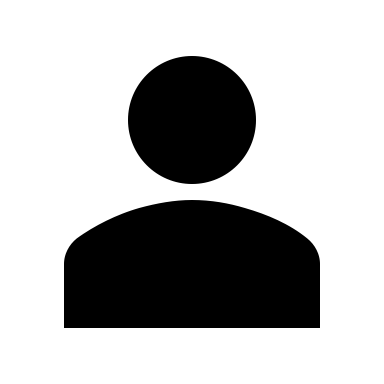 Click each step to see what to do.
Step 3
Step 1
Step 2
Step 4
[Speaker Notes: On click/touch of each step display the details for each step in a popup with a clear close button. As leaner moves through steps indicate which steps have been viewed by changing the button
See slide 19
See slide 20
See slide 21
See slide 22]
Step 1
Set your multimeter to the continuity setting which is often the same as the low Ω setting.
Img11
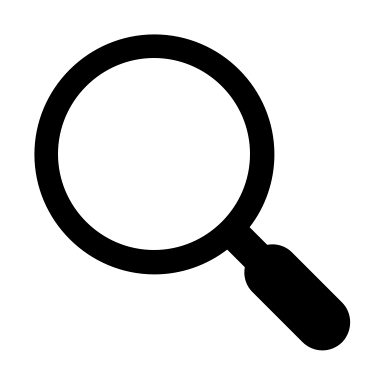 [Speaker Notes: Img11 = photograph of a multimeter set to continuity clearly showing the setting symbol.]
Step 2
Draw the terminal block connections on a piece of paper if you do not have a printed diagram.
If there is a wiring diagram available label the terminals in your diagram like the wiring diagram.
Make sure that you have an electrical checklist to note down all your test results.
Img12
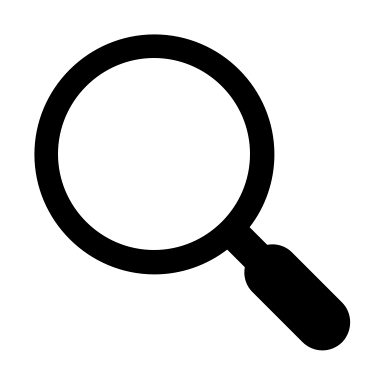 Img13
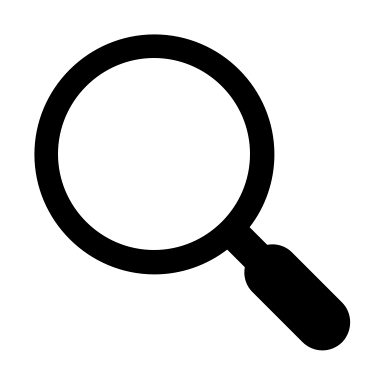 [Speaker Notes: Img12 = photograph of a drawn terminal drawing alongside one that is printed
Img13 = image of a standard electrical check list

Provide option to view all image full screen.]
Step 3
Clip the black lead onto the top left terminal and test each of the other terminals to see which one shows continuity.
Your multimeter will show a resistance value and might beep.
Mark these two terminals and note the total resistance.
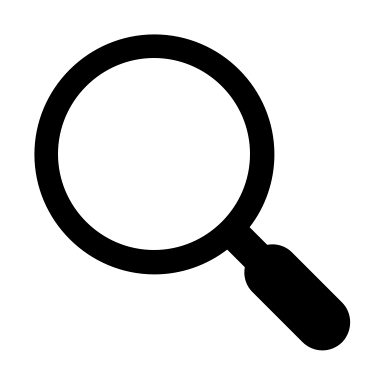 Img14
Img15
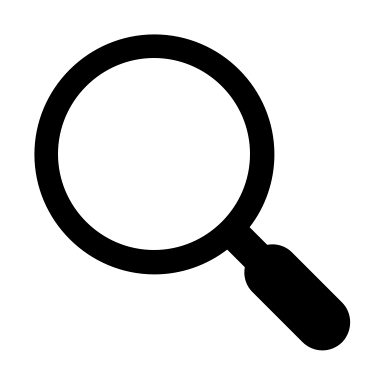 [Speaker Notes: Img14 = photograph of black lead on terminal 1, red lead on another terminal and the multimeter showing a resistance reading

Img15 = photograph of the corresponding terminals marked with the measured resistance]
Step 4
Connect the black lead to the next terminal and repeat the process until you have connected the black lead to all of the terminals.
Mark which terminals are connected and what the resistance value is in each case.
Img16
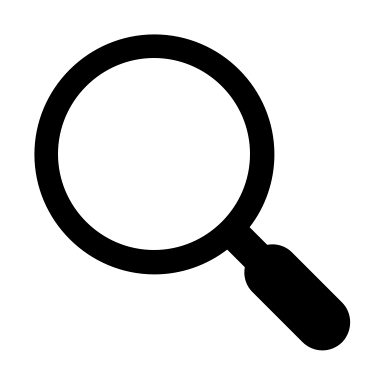 [Speaker Notes: Img16 = photograph of the black lead on terminal 3 and terminal 5 being tested with the red lead.]
Doing a Continuity Test
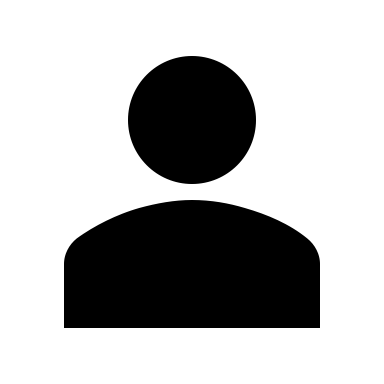 Watch the video to see how to do a continuity test and to learn what the readings mean.
Img17
[Speaker Notes: Img17 = screenshot of Vid01 (see brief). Play video full screen]
Complete a Motor Test Form
Here is part of a typical motor test form.
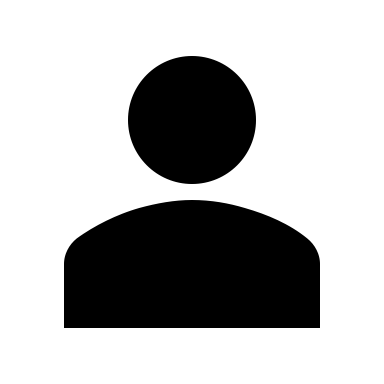 Img18
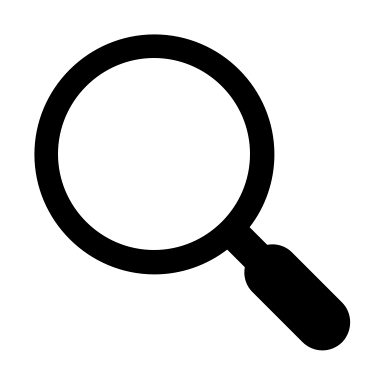 Click on the image to download the form or make your own.
Look at the test values.
Complete the Motor Test Form.
Indicate on the Motor test form if the readings are acceptable and if the windings are balanced.
See the test values
[Speaker Notes: Img18 = blank motor test form for the continuity tests section

Include option to view image full screen

Button 01 – link to contents of slide 26 as a popup]
Test Values
Post 3 – Post 1: none
Post 3 – Post 2: none
Post 3 – Post 4: none
Post 3 – Post 5: 10.7Ω
Post 3 – Post 6: none
Post 2 – Post 1: none
Post 2 – Post 3: none
Post 2 – Post 4: 10.7Ω
Post 2 – Post 5: none
Post 2 – Post 6: none
Post 1 – Post 2: none
Post 1 – Post 3: none
Post 1 – Post 4: none
Post 1 – Post 5: none
Post 1 – Post 6: 10.9Ω
[Speaker Notes: Terminal labels and readings to be confirmed for an actual motor.]
Upload Your Motor Test Form
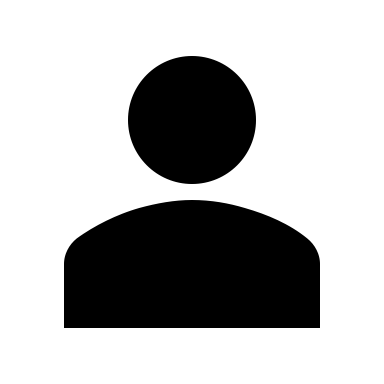 Take a picture of your completed form and upload it.
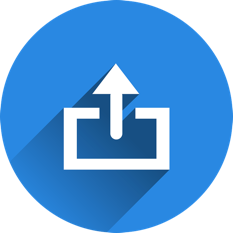 Make sure you have labelled the block diagram indicating how the three windings are connected.
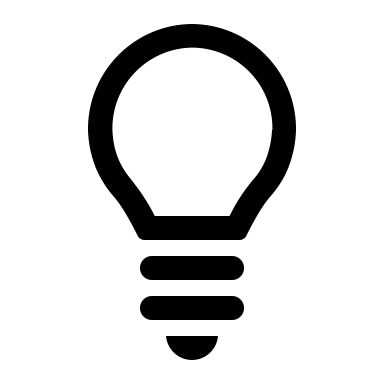 Choose image
Upload
[Speaker Notes: Img19 = https://cdn.pixabay.com/photo/2016/01/03/00/43/upload-1118929_960_720.png

Button 01 – Launch file selection window
Button 02 – Upload file]
Your Motor Test Form
Img20
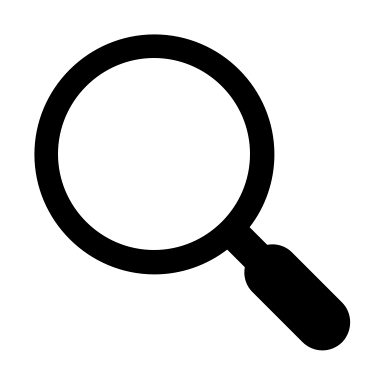 Your completed form should have looked something like this.
The centrifugal switch has a resistance close to zero.
The start winding always has a resistance greater than the run winding.
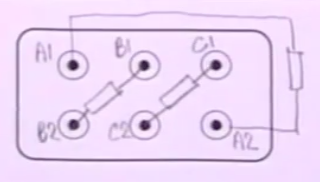 [Speaker Notes: Img20 = complete the form from slide 25 (img18) and reproduce the provided block diagram image with the correct diagram (see Img21 above) and values:
A1 – A2: 10.9Ω
B1 – B2: 10.7Ω
C1 – C2: 10.7Ω]
Insulation Resistance Tests
Electricity is very useful but only when it flows where we want it to!
Img22
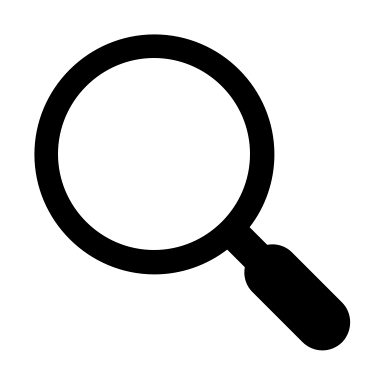 1
Insulation resistance tests check if there is any breakdown in the insulation between a motor’s electrical components.
2
It is best to use an insulation resistance tester for these tests because of the high test voltages they produce.
[Speaker Notes: Img22 = image of a insulation resistance tester e.g. https://www.instrumart.com/assets/1507-360.jpg]
Insulation Resistance Tests
We need to do two separate tests:
Test the insulation between the windings.
Watch how to do these insulation resistance tests
1
Test the insulation between each winding and the motor frame.
2
Ideally the resistance between the phase windings and the between the phase windings and the frame should be infinite.
[Speaker Notes: Present boxes with just the number. On click/touch, reveal the full statement as a slide right animation

Display small animations to indicate that boxes can be clicked/touched

Button 01 = link to vid02. Play video full screen]
Complete the Motor Test Form
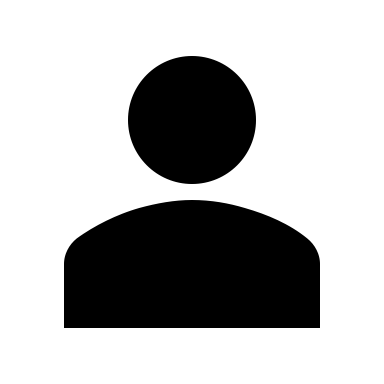 Download the motor test form or make your own. Complete the form with the results of the insulation resistance test results and indicate if all tests are within acceptable limits
Img23
See the test results
Download
[Speaker Notes: Img23 = part of a blank motor test form

Include option to view image full screen

Button 01 = link to slide 32 as popup]
A1 – B1: ∞
A1 – C1: ∞
B1 – C1: ∞
A2 – B2: 3MΩ
A2 – C2: 0.83MΩ
B2 – C2: ∞
A1 – frame: ∞
A1 – frame: ∞
C1 – frame: ∞
A2 – frame: 0.1MΩ
B2 – frame: ∞
C2 – frame: ∞
Upload Your Full Motor Test Form
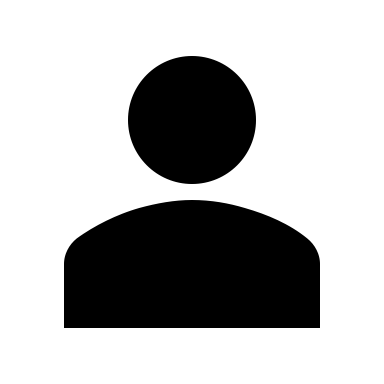 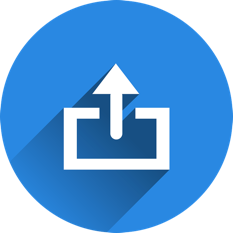 Now take a picture of your completed form and upload it.
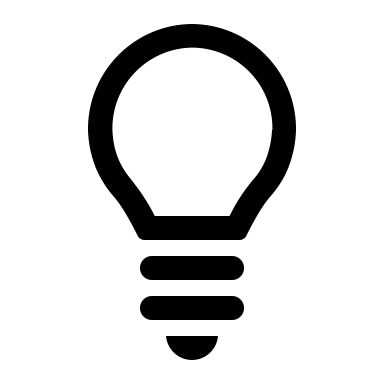 Make sure that all the columns have been completed.
Choose image
Upload
[Speaker Notes: Img19 = https://cdn.pixabay.com/photo/2016/01/03/00/43/upload-1118929_960_720.png

Button 01 – Launch file selection window
Button 02 – Upload file]
Get Some Practice
Are you ready to do a full electrical test on a three phase motor?
Img24
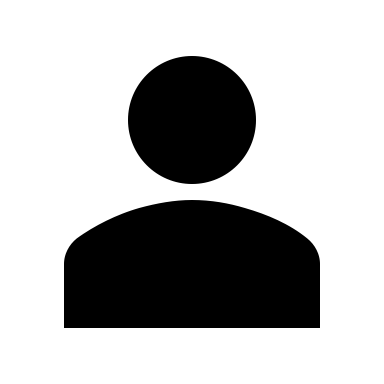 Try this three phase motor test simulator.
Launch the simulator
[Speaker Notes: Button 01 = link to motor test simulator (see brief)

If simulator is not possible, will need to develop questions.

Img24 = screenshot of simulator.]
Video Briefing – Vid01
Video of an electrician demonstrating how to do a continuity test. Pay special attention to
Safety procedures
Setting the multimeter to the correct setting and checking the shorted value
The process and sequence of connecting the leads
Seeing when the meter gives a reading and what this is
Connecting the terminals on the diagram and noting the resistance values
Analysing the resistance values and check the tolerances. Readings within 5% of each other indicate balanced windings
Repeat the test on a damaged motor and show readings obtained for
Broken winding
Unbalanced windings and what to do when this is the case
Demonstrate how to complete a motor test form with these results
[Speaker Notes: See https://www.dropbox.com/s/fmte98gitax112u/3p%20motor%20test.mp4?dl=0
00:00 -  03:14 as a reference

Also see https://www.dropbox.com/s/c81f26n10t91c89/Testing%20Electrical%20motors.m4v?dl=0 as a reference]
Video Briefing – Vid02
Video of an electrician demonstrating how to test a do insulation resistance tests. Pay special attention to:
Why insulation may breakdown and what this causes (a burnout)
Use same winding configuration as discovered during continuity tests 
The required insulation resistance tester setting selection (500V and Mohm)
Procedure to test insulation between phase windings and allowed readings (more than 1MΩ)
How to complete the motor test form
Make sure to include at least 1 test that fails and what to do (motor drying)
Heaters
Oven
Low V DC
Procedure to test insulation between phase windings and motor frame and allowed readings (more than 0.5MΩ)
How to complete the motor test form
Make sure to include at least 1 test that fails
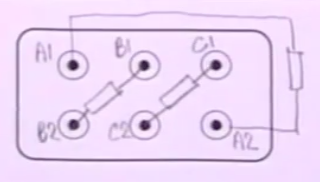 [Speaker Notes: See https://www.dropbox.com/s/fmte98gitax112u/3p%20motor%20test.mp4?dl=0
03:015 -  06:42 as a reference

Also see https://www.dropbox.com/s/c81f26n10t91c89/Testing%20Electrical%20motors.m4v?dl=0 as a reference]
Motor Test Simulator